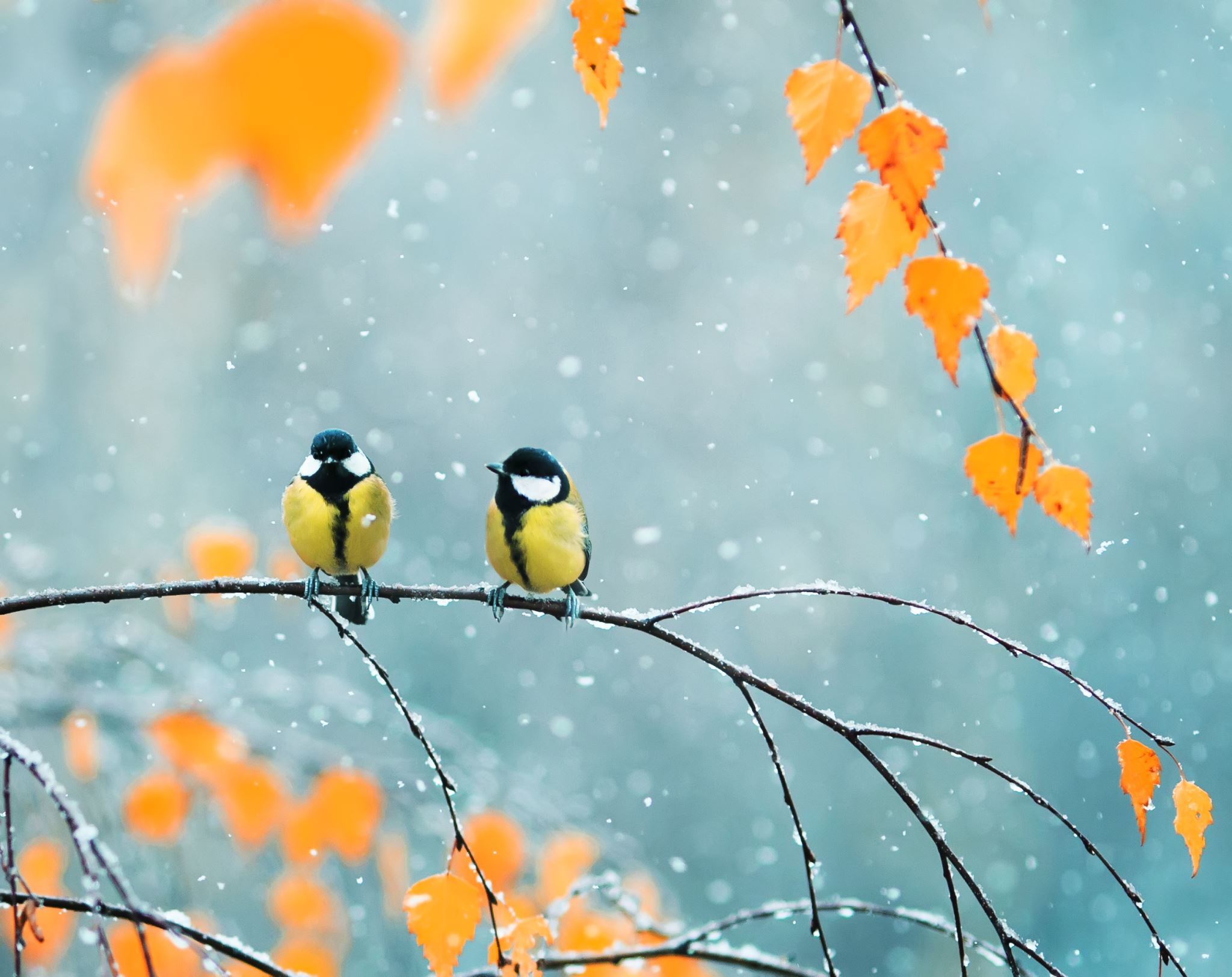 Dissociative Disorders
Module 6 | Presentation by Madeleine Stewart | Professor: ____________________________
Learning Objectives
Describe how dissociative disorders present. 
Describe the epidemiology of dissociative disorders. 
Describe comorbidity in relation to dissociative disorders. 
Describe the etiology of dissociative disorders. 
Describe treatment options for dissociative disorders.
Clinical Presentation
A group of disorders characterized by symptoms of disruption in consciousness, memory, identity, emotion, perception, motor control, or behavior 
Usually follows a significant stressor or years of ongoing stress 
Three main types: (1) Dissociative Identity Disorder; (2) Dissociative Amnesia; and (3) Depersonalization/Derealization Disorder
Dissociative Identity Disorder (DID)
Dissociative Amnesia Disorder
Depersonalization/Derealization Disorder
Epidemiology
Comorbidity
Etiology
Treatment
Dissociative Identity Disorder Treatment
Integration of subpersonalities to a point of final fusion
Requires psychoeducation so that the individual understands the disorder and can better acknowledge their subpersonalities
The latter can be especially hard because of the one-way amnesia that this disorder can create  
Steps
The clinician must build a strong rapport with the primary personality 
Then, they can encourage gradual communication and coordination between the subpersonalities 
Focus switches to fusion which occurs when two or more alternate identities join 
Final fusion is reached when the individual identifies themselves as one unified self
However, final fusion is not everyone’s goal, although not achieving this puts the individual at risk for relapse
Dissociative Amnesia Treatment
Hypnosis – allows the individual to contain, modulate, and reduce the intensity of the amnesia symptoms, thus allowing them to process the traumatic or unpleasant events underlying the amnesia episode; then, the clinician helps walk them through the events during the amnesic time to reorient the individual 
Barbiturates, or “truth serums” can also help relax the individual and free their inhibitions
Depersonalization/Derealization Disorder Treatment